Normalverteilung - UmkehraufgabeErwartungswert ist gesucht
Umkehraufgabe Typ 3: Erwartungswert ist gesucht
Bestimmung ohne Technologie – Transformation zur Standardnormalverteilung
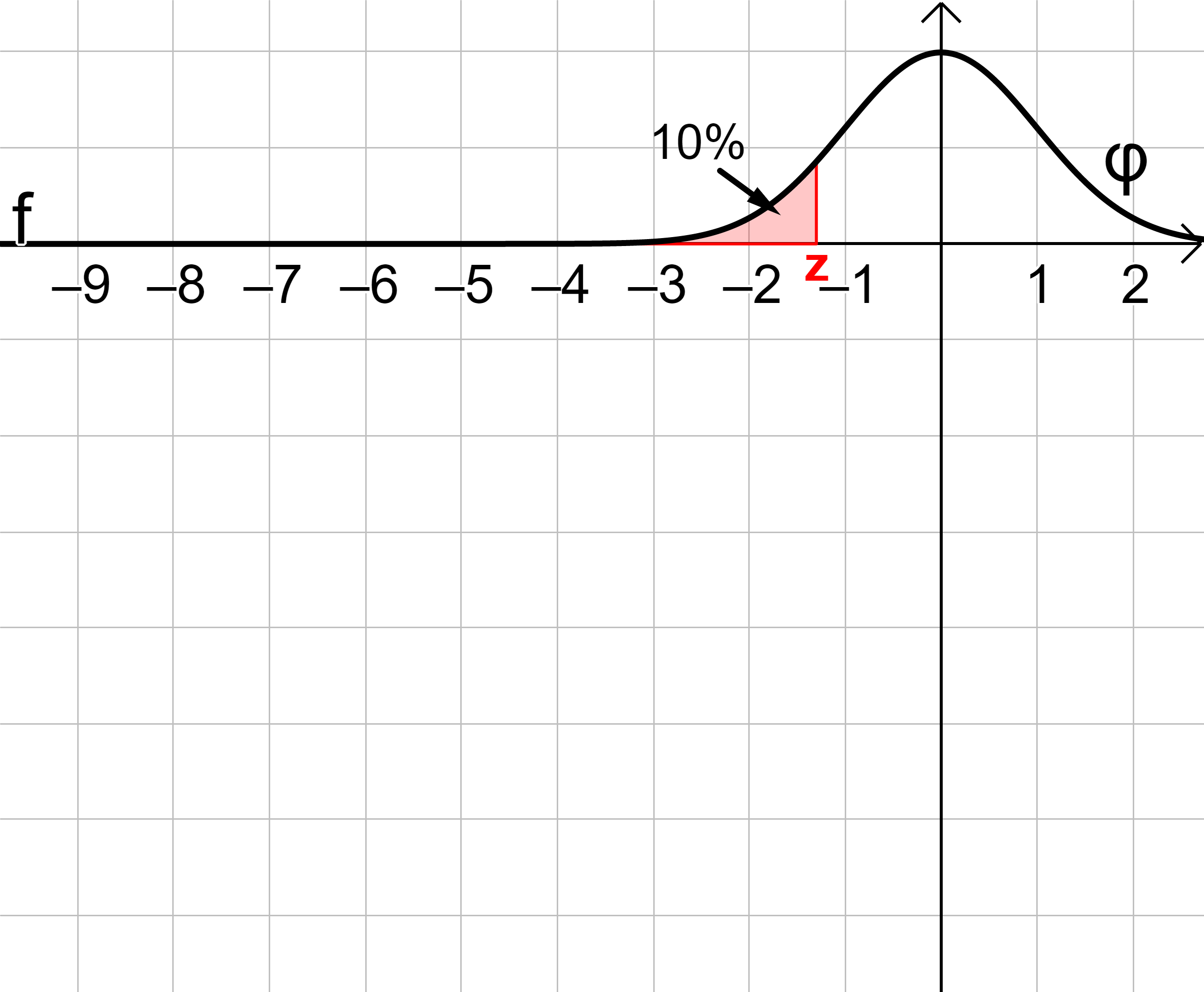 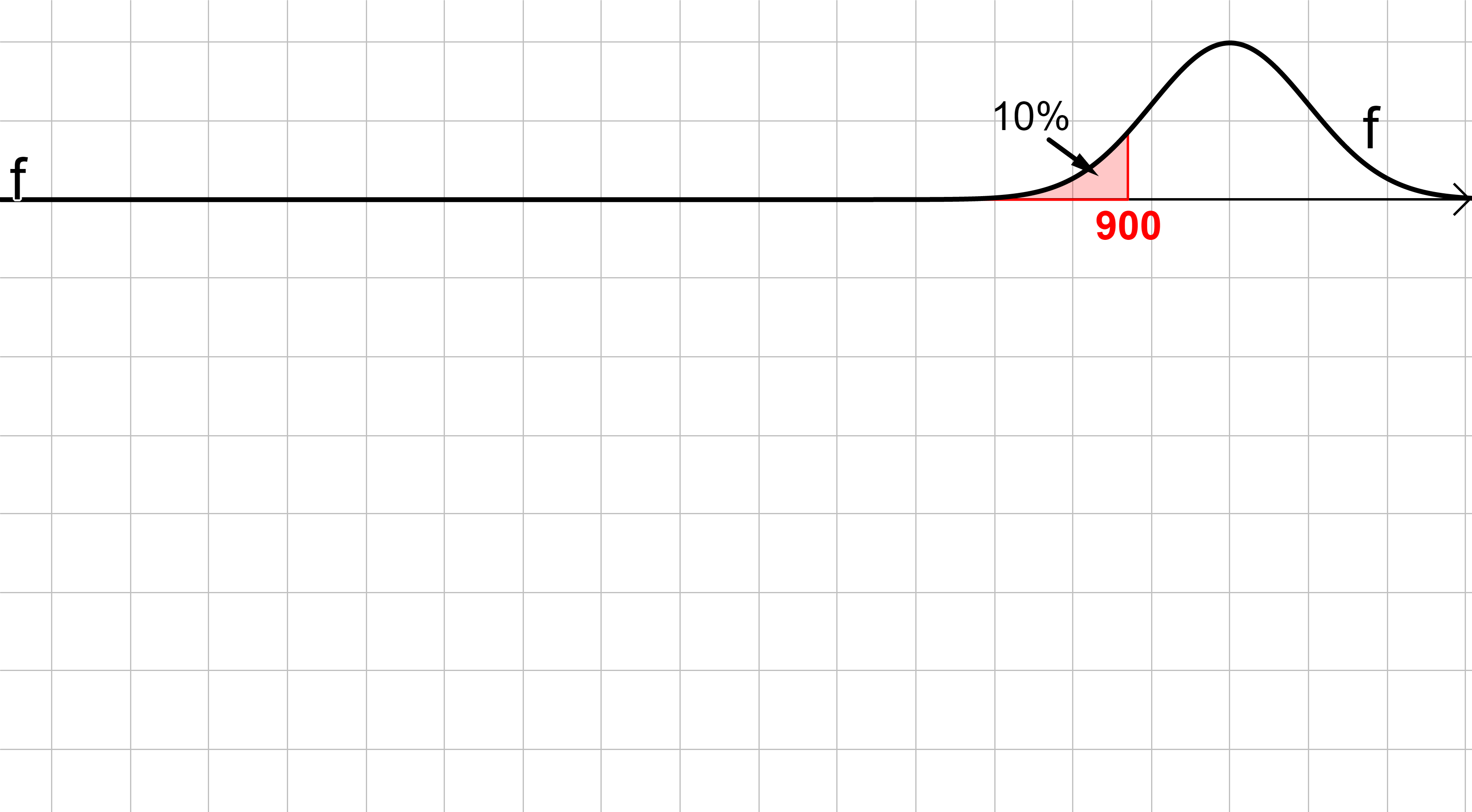 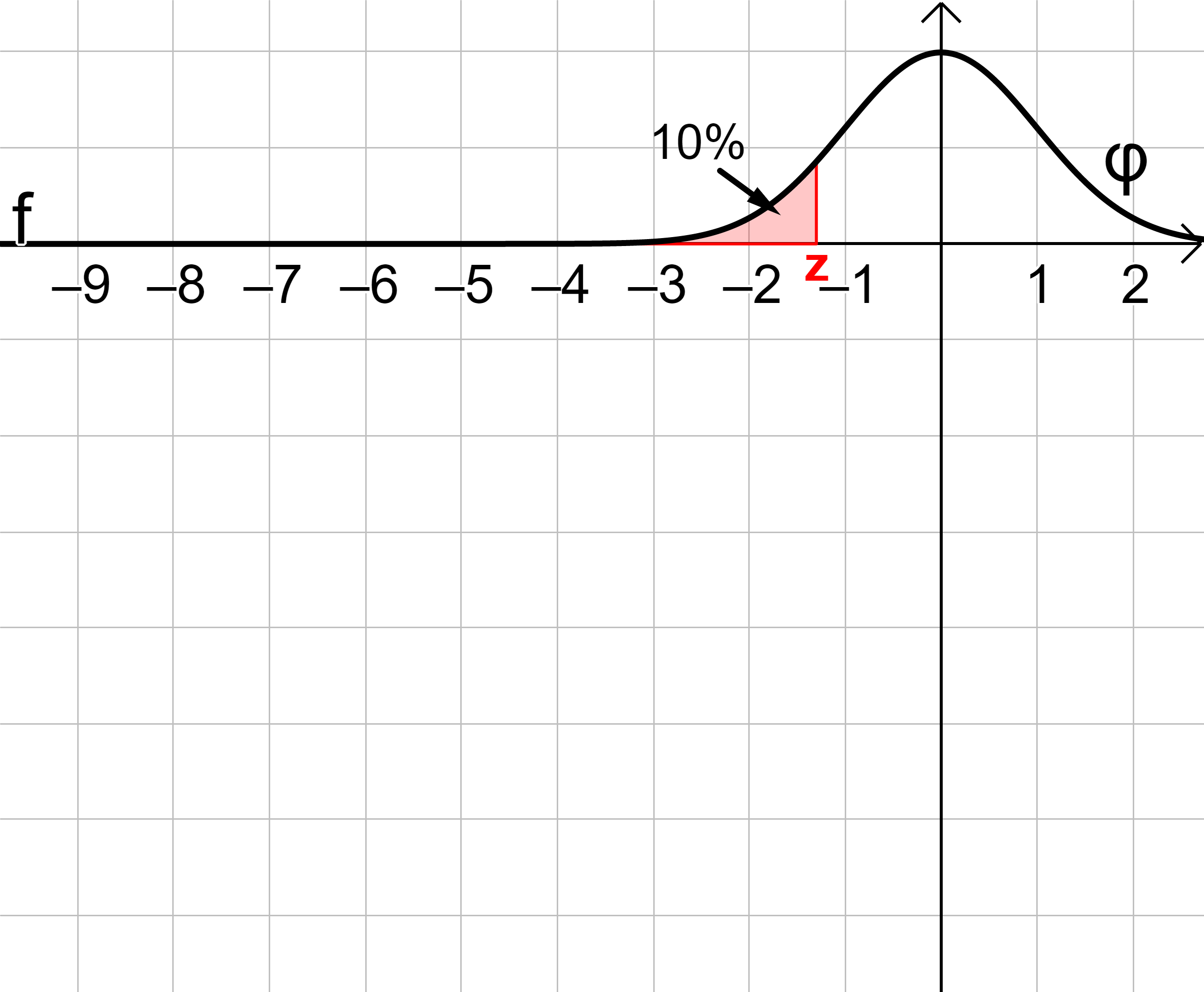 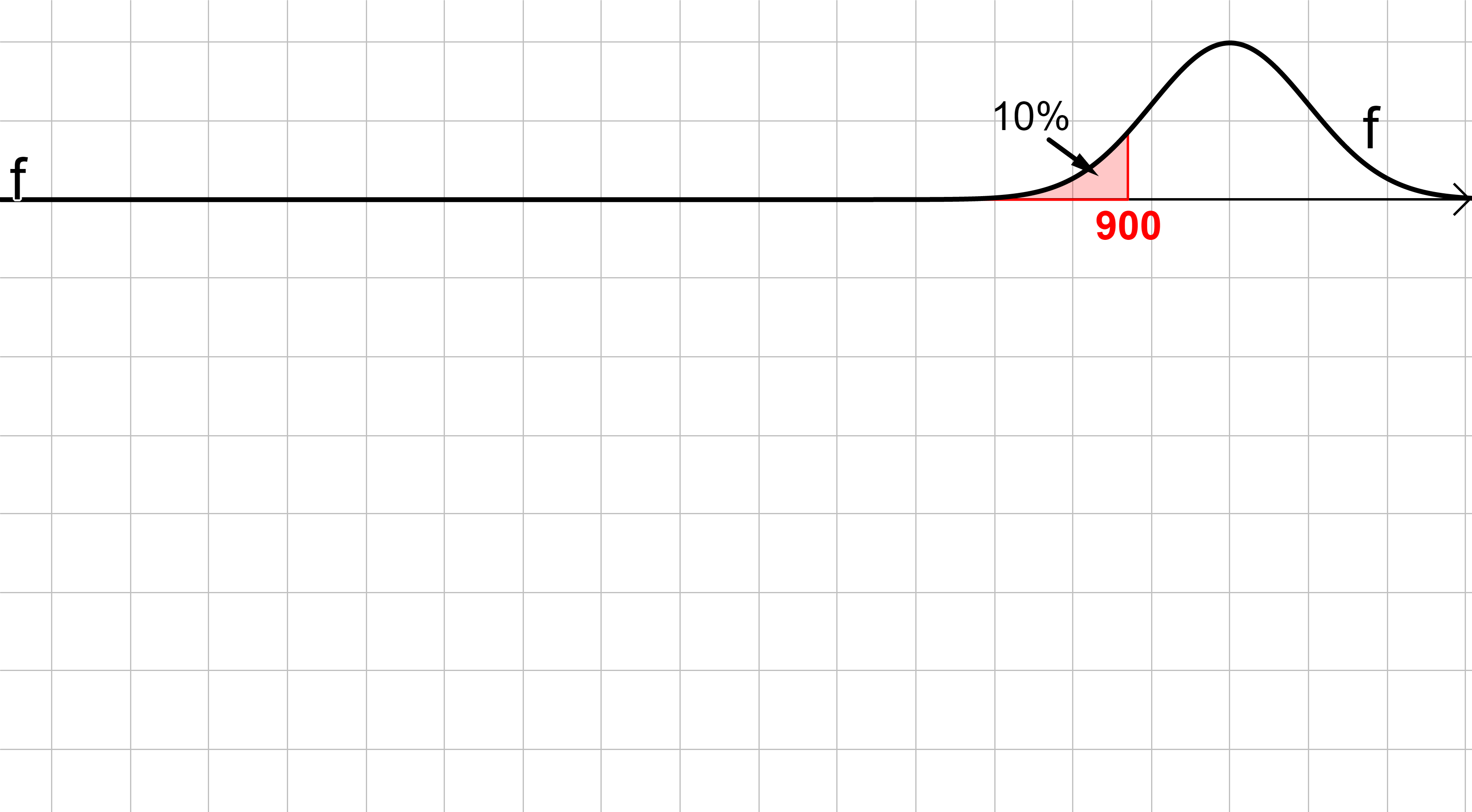 Schritt 2: Bestimmung des Erwartungswertes
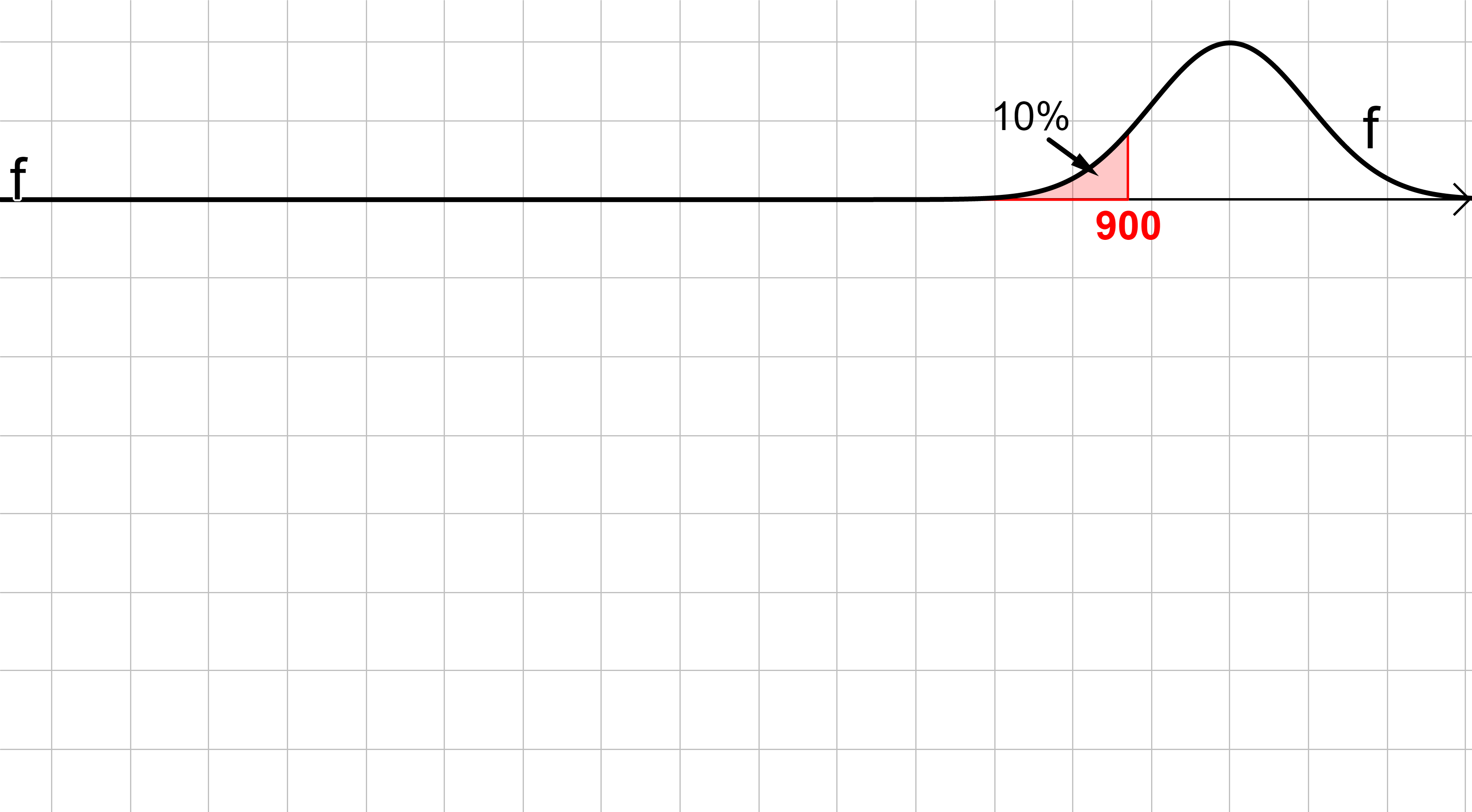 Lösen mit GeoGebra in CAS:
Grenze
WSK/Fläche
gesucht: Erwartungswert e
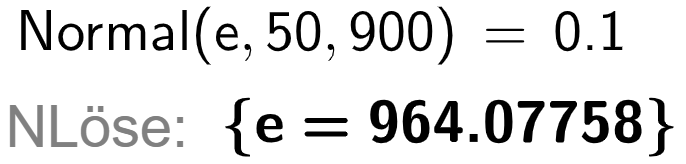